The Joy of Heaven
Psalm 16:11
The Joy of Heaven
There’s Joy in Thinking of Heaven!
There’s Joy in Thinking of Heaven
Luke 10:17-20 - “rejoice that your names are written in heaven”
1 Peter 1:3-8 - “salvation ready to be revealed in the last time. In this you greatly rejoice…”  
John 14:1-6 – Allows our hearts to not be troubled
The Joy of Heaven
There’s Joy in Thinking of Heaven!
2. Must Look to Heaven!
Must Look to Heaven
Romans 8:18-26 Hope saves
Hebrews 11:8-16; Heb.11:24-27 Faith looks to heaven
Necessary to keep from losing heart - 2 Cor.4:16-18
It is the way those who are mature think - Phil.3:14-21
Must Look to Heaven
The Anticipation of Heaven Brings us Joy
We “Look Forward” to the new heavens and new earth - 2 Peter 3:12-14
Abraham “looked forward” to the city Heb.11:10
No joy if we do not look forward to it
The Joy of Heaven
There’s Joy in Thinking of Heaven!
Must Look to Heaven!
What About Heaven Brings Forth Joy?
What About Heaven?
Heaven is beyond description
 2  Cor.4:17 (ESV) - “For this light momentary affliction is preparing for us an eternal weight of glory beyond all comparison”
 2 Corinthians 12:3-4 Paul’s account of heaven
Heaven is a place of rest
 Heb.4:1,9,11
 Revelation  14:11; 2 Thess.1:7
What is Heaven Like
A place free of death, tears, and sorrows - Rev. 21:4
Where there is no night; God is the light  Rev. 21:23-25
Dwelling place of God - Rev.21:3; 2 Cor.5:8
Paradise - 2 Cor.12:2-4
What is Heaven Like
Rev. 22:1-5 
River of water of life proceeds from throne v. 1
12 trees of life on either side v. 2
No more curse, service of the throne v. 3-4
No night; Lord God’s light remains forever v. 5
“We read of a place that’s called heaven,
	It’s made for the pure and the free;
These truths in God’s word He has given,
How beautiful heaven must be.
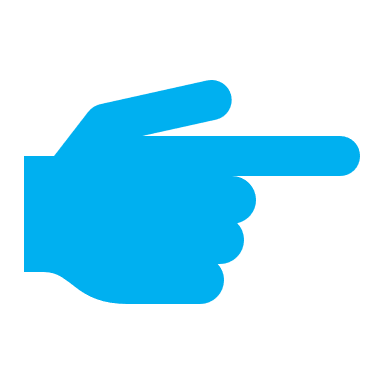 Matt. 5:8
In heaven no drooping nor pinning, 
	No wishing for elsewhere to be;
God’s light is forever there shinning,
	How beautiful heaven must be.
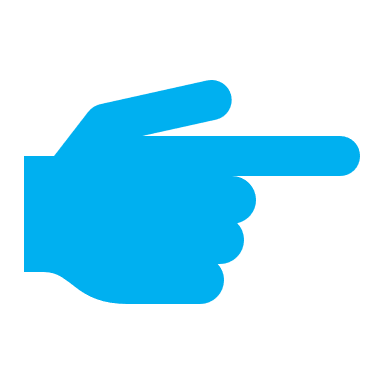 Rev. 21:4, 23
The angels so sweetly are singing,
Up there by the beautiful sea;
The song of redemption is ringing,
	How beautiful heaven must be.”
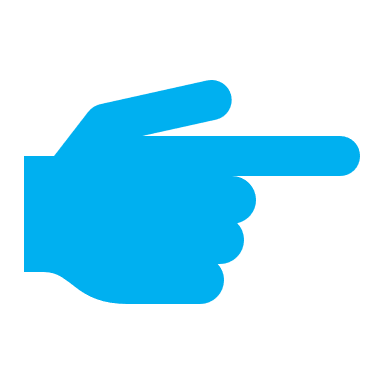 Rev. 14:3
The Joy of Heaven
There’s Joy in Thinking of Heaven!
Must Look to Heaven!
What About Heaven Brings Forth Joy?
Not For Everyone!
Not For Everyone
“Heaven is a Prepared Place for A Prepared People” – John 14:2-3; Matt. 7:21; Matthew 24:36-44
Not All Are Going to Be in Heaven - Matt.7:13-14, 21
The Alternative Matt.25:44-46
The Joy of Heaven
Psalm 16:11